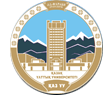 Male Reproductive System
Al-Farabi Kazakh National University
Higher School of Medicine
Sperm and Semen and Male Sexual Response
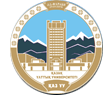 Al-Farabi Kazakh National University
Higher School of Medicine
LEARNING OUTCOMES
As a result of the lesson you will be able to:

describe the role of nurse cells in spermatogenesis; 
describe or draw and label a sperm cell;
describe the composition of semen and functions of its components. 
describe the blood and nerve supply to the penis; 
explain how these govern erection and ejaculation.
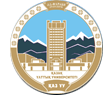 Spermatogenesis
Al-Farabi Kazakh National University
Higher School of Medicine
process of sperm production in seminiferous tubules

principal events:
large germ cells to  small, mobile sperm cells with flagella
reduction of chromosome number by one-half in sperm cells (unites with egg to return to 46)
shuffling of genes
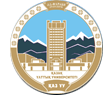 Spermatogenesis
Al-Farabi Kazakh National University
Higher School of Medicine
puberty brings on spermatogenesis

spermatogonia 
one daughter cell of each division remains in the tubule wall as stem cell - type A spermatogonium ,other daughter cell migrates slightly away from the wall and is on its way to producing sperm – type B spermatogonium
type B spermatogonium becomes a primary spermatocyte
primary spermatocyte undergoes meiosis I which gives rise to two secondary spermatocytes
2 secondary spermatocyte undergoes meiosis II dividing into four spermatids – for each spermatogonium
spermiogenesis – four spermatids divide no further, but undergo a transformation in which it differentiates into a spermatozoon
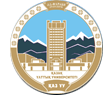 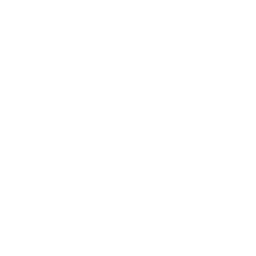 Al-Farabi Kazakh National University
Higher School of Medicine
What is the function of Blood-Testis Barrier ?
Spermatozoon
head
nucleus contains haploid set of chromosomes
acrosome – enzyme cap over the apical half of the nucleus that contains enzymes that penetrate the egg
basal body – indentation in the basal end of the nucleus where flagellum attaches
tail
midpiece produces ATP for flagellar movement
principal piece is axoneme surrounded by sheath of supporting fibers
endpiece is very narrow tip of flagella
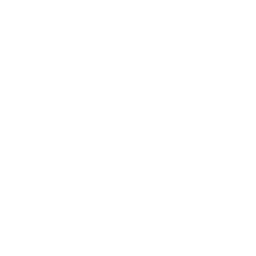 Semen
seminal fluid– fluid expelled during orgasm
2-5 mL of fluid expelled during ejaculation
60% seminal vesicle fluid, 30% prostatic fluid, and 10% sperm and spermatic duct secretions
normal sperm count 50-120 million/mL
infertility
stickiness of semen promotes fertilization
elevated pH and an energy source require for sperm motility
List the major contributions of the seminal vesicles and prostate to the semen, and state the functions of these components?
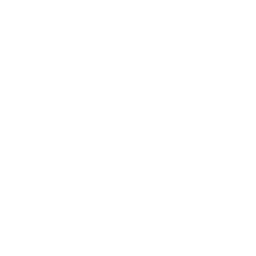 Anatomical Foundations
internal pudendal (penile) artery enters the root of the penis and divides in two:

dorsal artery
deep artery travels through the core of the corpus cavernosa
gives off smaller helicine arteries that penetrate the trabeculae and enter lacunae
dilation of deep artery fills lacunae causing an erection
when penis is flaccid, most blood comes from the dorsal artery

many anastomoses unite deep and dorsal arteries

deep dorsal vein drains blood from penis
Explain how penile blood circulation changes during sexual arousal and why the penis becomes enlarged and stiffened?
Anatomical Foundations
innervation of penis

the glans has an abundance of tactile, pressure, and temperature receptors

dorsal nerve of penis and internal pudendal nerves lead to integrating center in sacral spinal cord

both autonomic and somatic motor fibers carry impulses from integrating center to penis
Anatomical Foundations
A. Parasympathetic 
Preganglionic neuronal cell bodies are located in the gray matter of the S2 to S4 spinal cord. Preganglionic axons form the pelvic splanchnic nerves, which interact with the inferior hypogastric plexus. 
Postganglionic neuronal cell bodies are located near or within the male viscera. 
Postganglionic axons terminate on smooth muscle and glands. 
B. Sympathetic 
Preganglionic neuronal cell bodies are located in the intermediolateral cell column of the spinal cord. Preganglionic axons form the sacral splanchnic nerves.
Postganglionic neuronal cell bodies are located in the inferior hypogastric plexus.
Postganglionic axons terminate on smooth muscle and glands.
Male Sexual Response
research by William Masters and Virginia Johnson (1966)

divided intercourse into four recognizable phases
excitement
plateau
orgasm
resolution
Male Sexual Response
excitement phase is characterized by vasocongestion (swelling of the genitals with blood), myotonia (muscle tension), and increases in heart rate, blood pressure, and pulmonary ventilation

plateau phase – the variables such as respiratory rate, heart rate, and blood pressure stay increased
increased vasocongestion and myotonia
Male Sexual Response
orgasm or climax – a short but intense reaction that is usually marked by the discharge of semen

ejaculation 
emission - sympathetic nervous system stimulates peristalsis which propels sperm through ducts as glandular secretions are added
expulsion - semen in urethra activates somatic and sympathetic reflexes that stimulate muscular contractions that lead to expulsion
sympathetic reflex constricts internal urethral sphincter so urine cannot enter the urethra and semen can not enter the bladder
Male Sexual Response
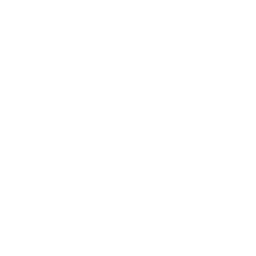 resolution phase – body variables return to pre-excitement state
sympathetic signals constrict internal pudendal artery and reduce blood flow to penis
penis becomes soft and flaccid (detumescence)
cardiovascular and respiratory responses return to normal
State the roles of the sympathetic, parasympathetic, and somatic nervous systems in male sexual response ?
Reference: 
Saladin, Anatomy & Physiology, McGraw Hill, New York,2018
National center for case study teaching in science. https://sciencecases.lib.buffalo.edu/